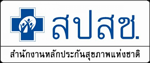 แนวทางการแต่งตั้งคณะกรรมการกองทุน 
ตามประกาศฯ พ.ศ. 2561
จัดทำโดย สำนักสนับสนุนระบบบริการสุขภาพชุมชน
สำนักงานหลักประกันสุขภาพแห่งชาติ
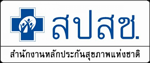 การดำเนินงานและบริหารจัดการกองทุนหลักประกันสุขภาพในระดับท้องถิ่นหรือพื้นที่ อาศัยอำนาจตามมาตรา 47 แห่งพระราชบัญญัติหลักประกันสุขภาพแห่งชาติ พ.ศ. 2545  ประกอบกับข้อ 6 และ 12 แห่งประกาศคณะกรรมการหลักประกันสุขภาพแห่งชาติ เรื่อง หลักเกณฑ์เพื่อสนับสนุนให้องค์กรปกครองส่วนท้องถิ่นดำเนินงานและบริหารจัดการระบบหลักประกันสุขภาพในระดับท้องถิ่นหรือพื้นที่ พ.ศ. 2561 ลงวันที่ 13 กันยายน พ.ศ. 2561 องค์กรปกครองส่วนท้องถิ่น (อปท.) จึงเป็นผู้ออกคำสั่งแต่งตั้งคณะกรรมการกองทุน
ข้อ 6 ให้องค์กรปกครองส่วนท้องถิ่นเป็นผู้ดำเนินงานและบริหารจัดการระบบหลักประกันสุขภาพในระดับท้องถิ่นหรือพื้นที่....
ข้อ 12 ให้มีคณะกรรมการกองทุนหลักประกันสุขภาพ ประกอบด้วย...
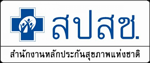 คณะกรรมการกองทุน ประกอบด้วย 
	1. กรรมการเป็นโดยตำแหน่ง ได้แก่ (1) (8) (9) (10) 
	(1) นายก (เทศบาล ...... / อบต. ......)
	(8) ปลัด (เทศบาล ...... / อบต. ......) 
	(9) ผู้อำนวยการหรือหัวหน้ากองสาธารณสุขและสิ่งแวดล้อมหรือส่วนสาธารณสุขที่ได้รับมอบหมาย
	(10) หัวหน้าหน่วยงานคลัง หรือเจ้าหน้าที่ของหน่วยงานคลังที่ได้รับมอบหมาย 
	2. กรรมการมาที่จากการมอบหมาย ได้แก่ (3) (7) 
	(3) นาย/นาง.................................... (สมาชิกสภาที่สภา เทศบาล/อบต. มอบหมาย จำนวน 2 คน)
	(7) นาย/นาง.................................... (ผู้แทนศูนย์ประสานงานหลักประกันสุขภาพประชาชน
	                                            หรือหน่วยรับเรื่องร้องเรียนอิสระ) (ถ้ามี)

	อปท. ไม่ต้องออกคำสั่งแต่งตั้งเพราะเป็นโดยกฎตามข้อ 12 แห่งประกาศคณะกรรมการหลักประกันสุขภาพแห่งชาติ เรื่อง หลักเกณฑ์เพื่อสนับสนุนให้องค์กรปกครองส่วนท้องถิ่นดำเนินงานและบริหารจัดการระบบหลักประกันสุขภาพในระดับท้องถิ่นหรือพื้นที่ พ.ศ. 2561 แล้ว
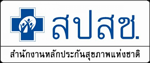 3. กรรมการที่มาจากการคัดเลือก ได้แก่ (4) (5) (6)  
	(4) นาย/นาง......................... (หัวหน้าหน่วยบริการปฐมภูมิที่จัดบริการสาธารณสุขในท้องถิ่น จำนวนไม่เกิน 2 คน				ซึ่งก็คือผู้อำนวยการ รพ.สต. /........ ที่ขึ้นทะเบียนเป็นหน่วยบริการปฐมภูมิกับ 				สปสช.) 	
	(5) นาย/นาง......................... (อาสาสมัครสาธารณสุขประจำหมู่บ้านในท้องถิ่น จำนวน 2 คน)
	(6) นาย/นาง......................... (ผู้แทนหมู่บ้านหรือชุมชน จำนวนไม่เกิน 5 คน)

	ตามข้อ 12 วรรคสาม และวรรคห้า อปท. ออกคำสั่งแต่งตั้งเป็นคณะกรรมการกองทุน (4) (5) และ (6) 
ซึ่งเป็นกรรมการที่มาจากการคัดเลือก และหลักเกณฑ์การคัดเลือกเป็นไปตามประกาศสำนักงานหลักประกันสุขภาพแห่งชาติ เรื่อง หลักเกณฑ์การคัดเลือกกรรมการในคณะกรรมการกองทุนหลักประกันสุขภาพในระดับท้องถิ่นหรือพื้นที่ พ.ศ. 2561  โดยผู้บริหารสูงสุดของ อปท. (นายก เทศบาล ...... / อบต. ......) เป็นผู้ลงนามในคำสั่งแต่งตั้งดังกล่าว และให้ อปท. แจ้งคำสั่งนี้ให้ สปสช. เขต ทราบ ภายใน 30 วัน นับแต่วันที่มีคำสั่งแต่งตั้ง ซึ่งเป็นไปตามข้อ 7 แห่งประกาศสำนักงานฯ เรื่อง หลักเกณฑ์การคัดเลือกกรรมการฯ พ.ศ. 2561
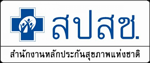 4. กรรมการที่คณะกรรมการคัดเลือก ได้แก่ (2)
	(2) นาย/นาง......................... (ผู้ทรงคุณวุฒิ จำนวน 2 คน)

	ตามข้อ 12 วรรคสี่ เมื่อได้กรรมการตาม (1) (3) (4) (5) (6) (7) (8) (9) และ (10) ให้ประชุมคัดเลือกผู้ทรงคุณวุฒิในท้องถิ่น จำนวน 2 คน เพื่อคัดเลือกกรรมการตาม (2) 

	ข้อแนะนำ
 	อปท. อาจประกาศรายชื่อกรรมการ เพื่อแจ้งตำแหน่งและรายชื่อกรรมการในคณะกรรมการกองทุนหลักประกันสุขภาพ เมื่อได้กรรมการครบองค์ตาม (1) ถึง (10) แล้ว และแจ้งให้ สปสช.เขต ทราบ เพื่อเก็บไว้เป็นหลักฐานหากมีการตรวจสอบ

	ตามข้อ 12 วรรคหนึ่ง คณะกรรมการกองทุนมีที่ปรึกษาเป็น สาธารณสุขอำเภอ หัวหน้าหน่วยบริการประจำที่จัดบริการสาธารณสุขในพื้นที่ (ผอ. โรงพยาบาลในพื้นที่ ที่เป็นหน่วยบริการประจำที่ขึ้นทะเบียนกับ สปสช.) ท้องถิ่นอำเภอ ซึ่งเป็นโดยตำแหน่งสามารถมอบผู้แทนเข้าร่วมประชุมได้ตามสายบังคับบัญชาของหน่วยงาน
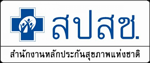 องค์ประกอบคณะกรรมการกองทุน ตามประกาศฯ ข้อ 12
กรรมการเป็นโดยตำแหน่ง 
(1) (8) (9) (10)
ประกาศแจ้งตำแหน่ง
และรายชื่อกรรมการ
ในคณะกรรมการกองทุน
กรรมการที่มาจากการมอบหมาย 
(3) (7)
กรรมการที่มาจากการคัดเลือก 
(4) (5) (6)
อปท.ออกคำสั่งแต่งตั้ง
ตามประกาศคัดเลือก
คณะกรรมการกองทุนมีที่ปรึกษาเป็น สาธารณสุขอำเภอ หัวหน้าหน่วยบริการประจำที่จัดบริการสาธารณสุขในพื้นที่
กรรมการที่คณะกรรมการคัดเลือก 
(2)